ČISTE BOJESPEKTAR BOJA
5. RAZREDI
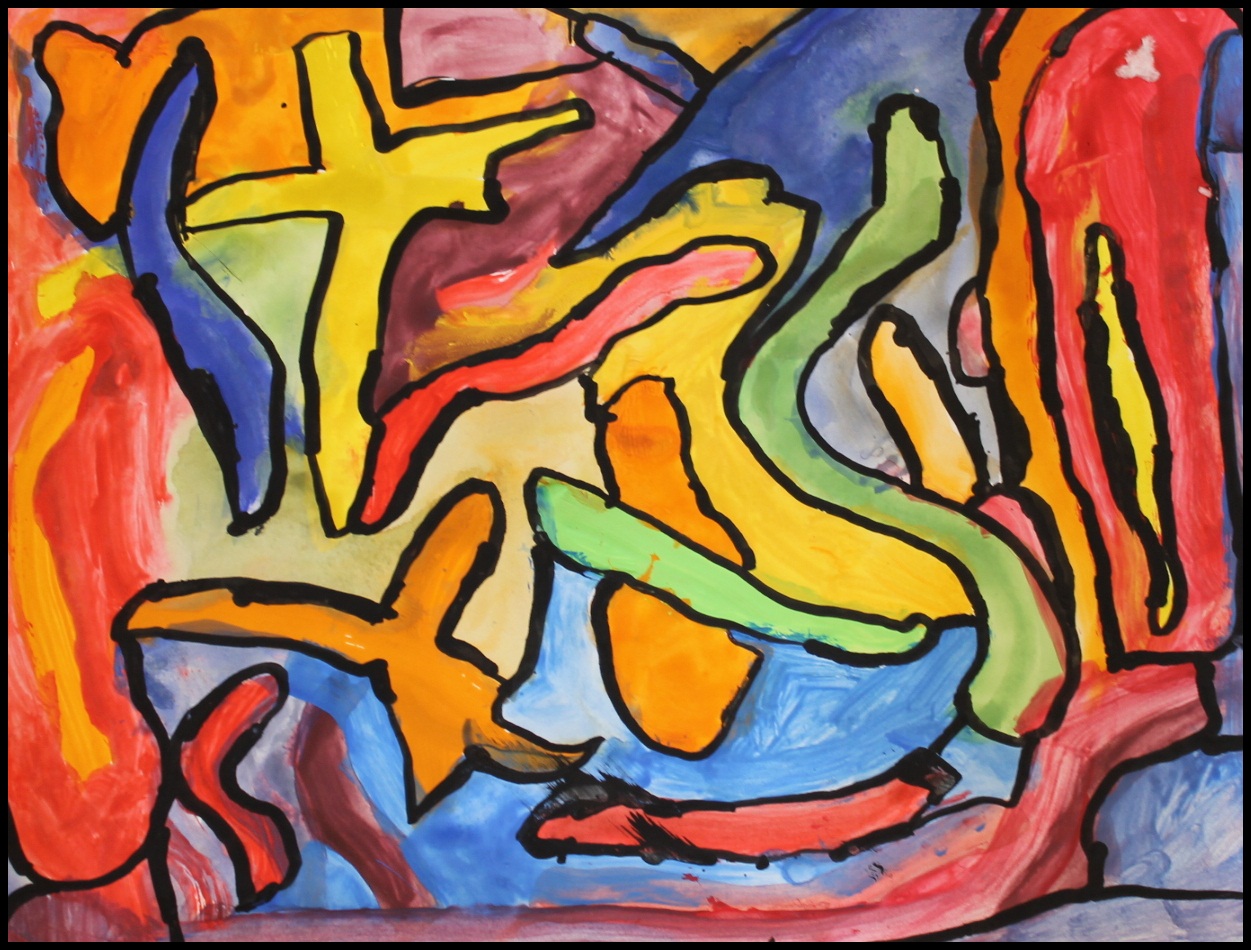 -doživljaj glazbe-Mozart
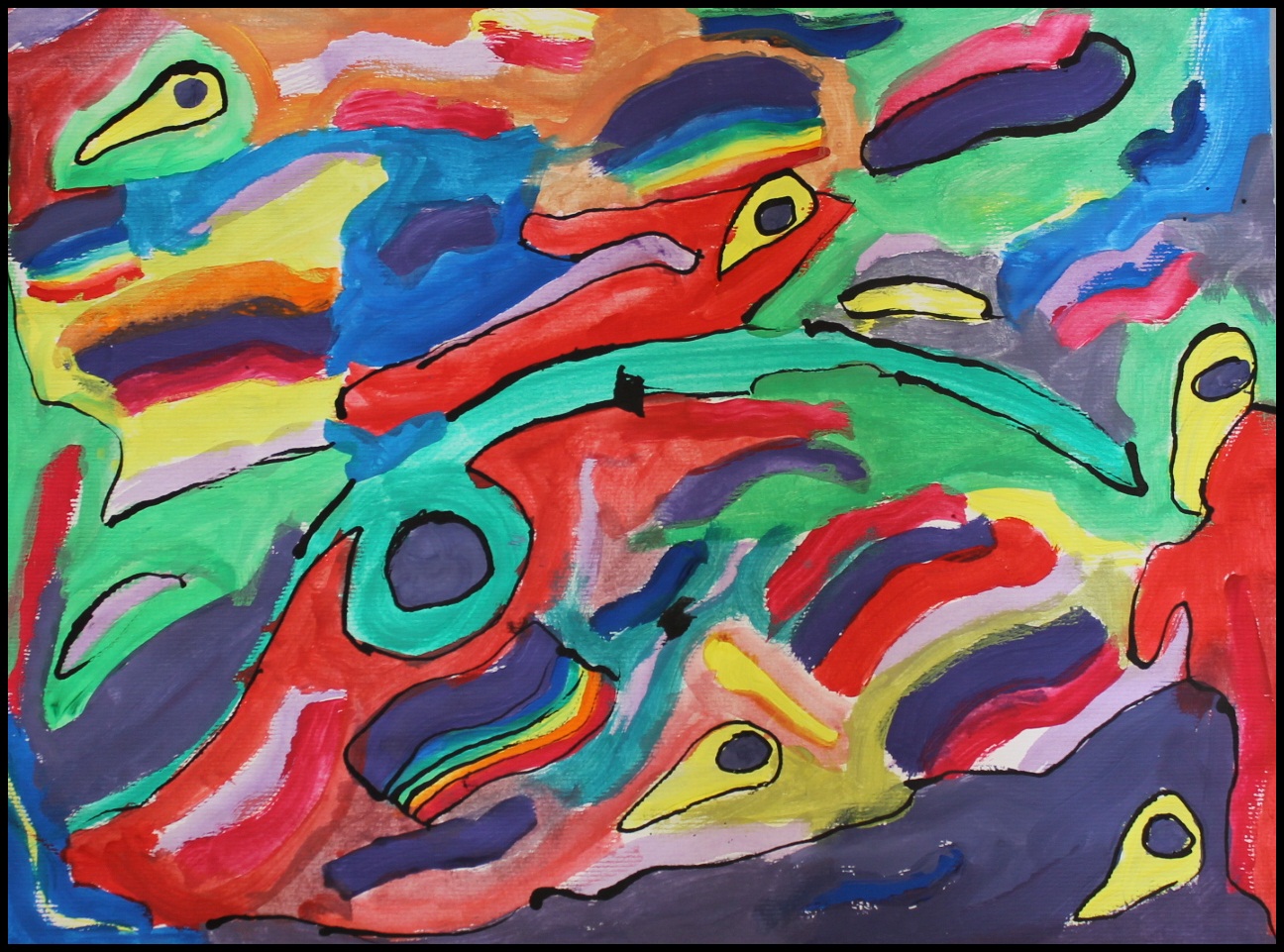 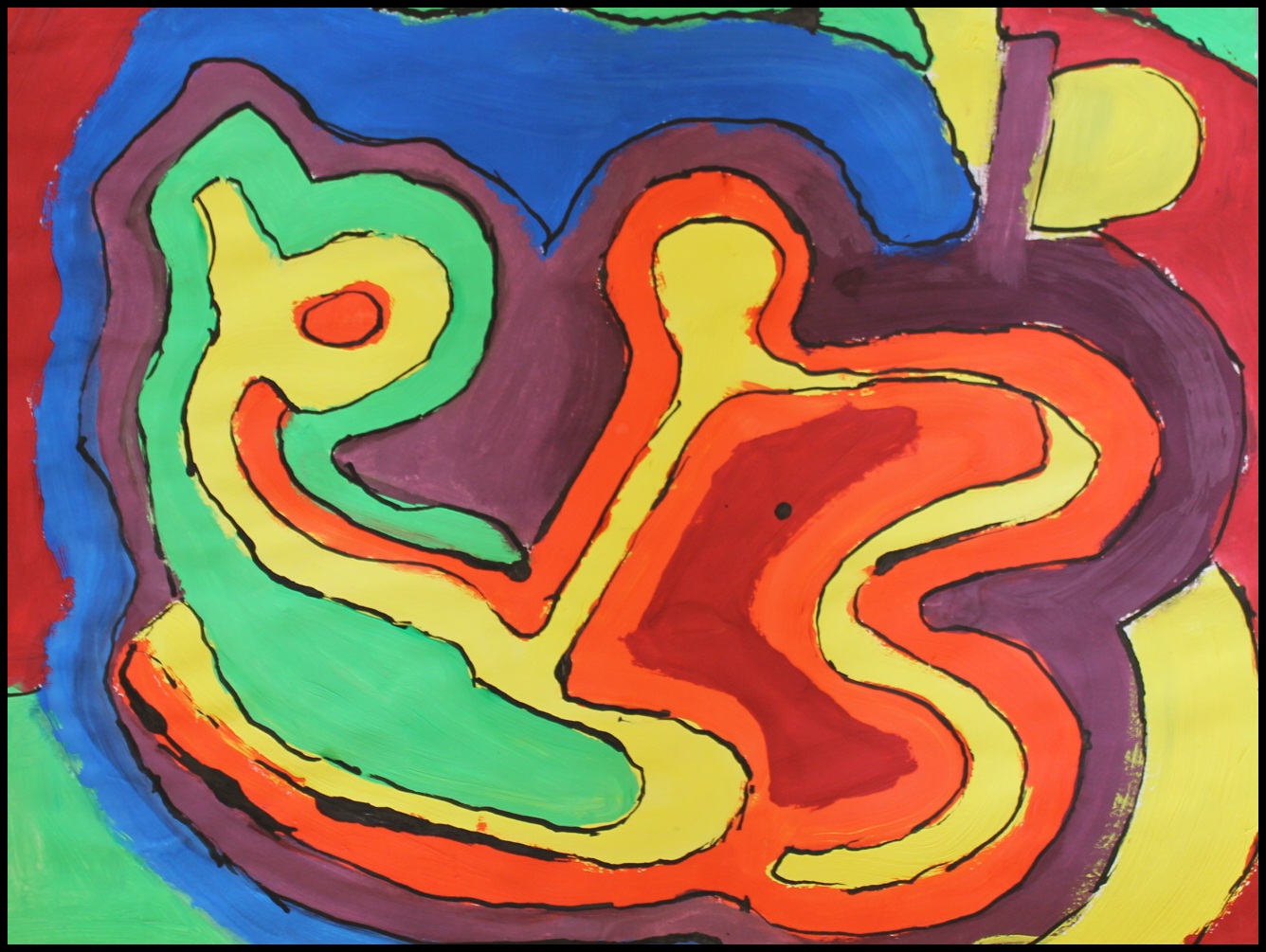 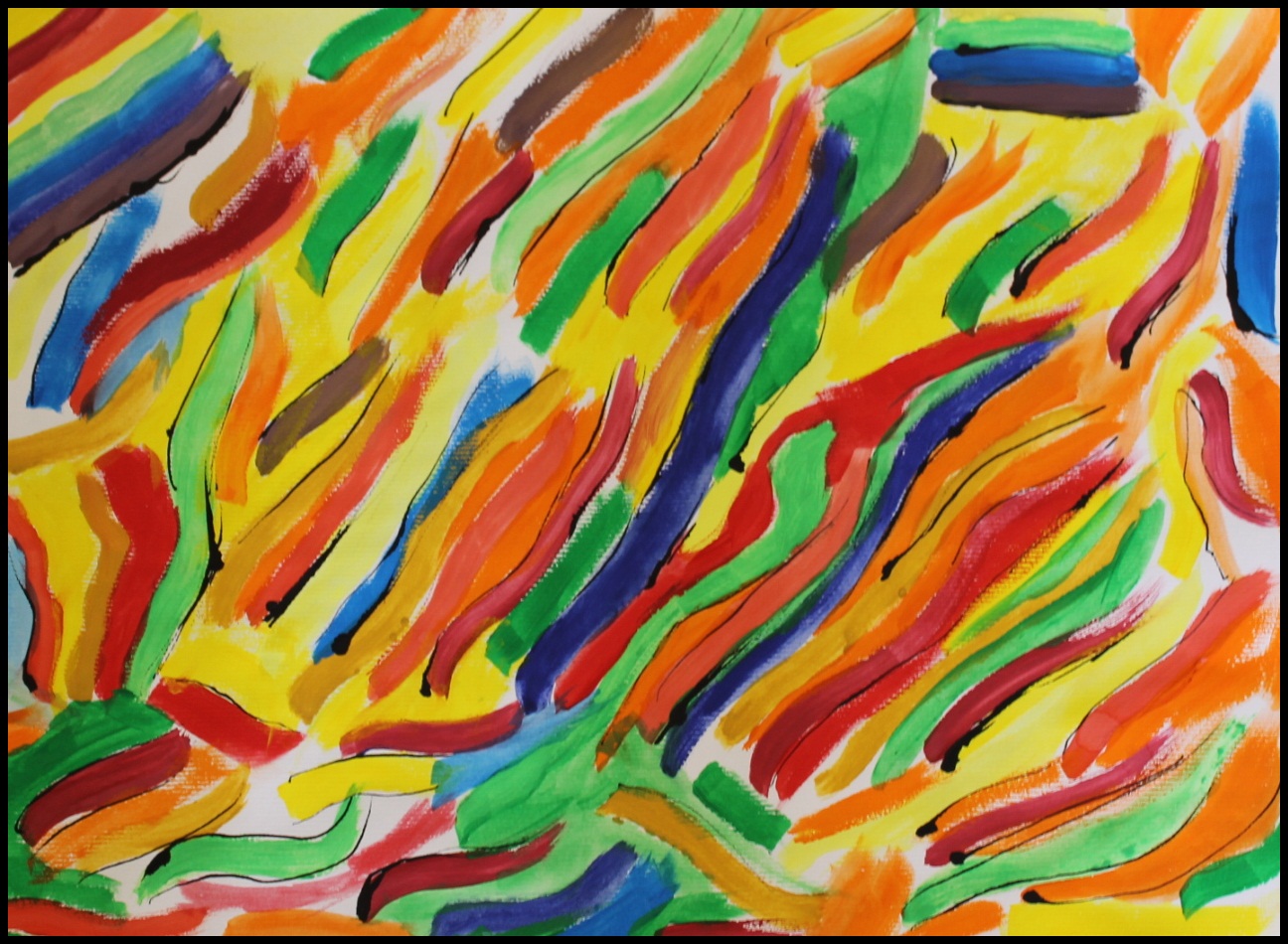 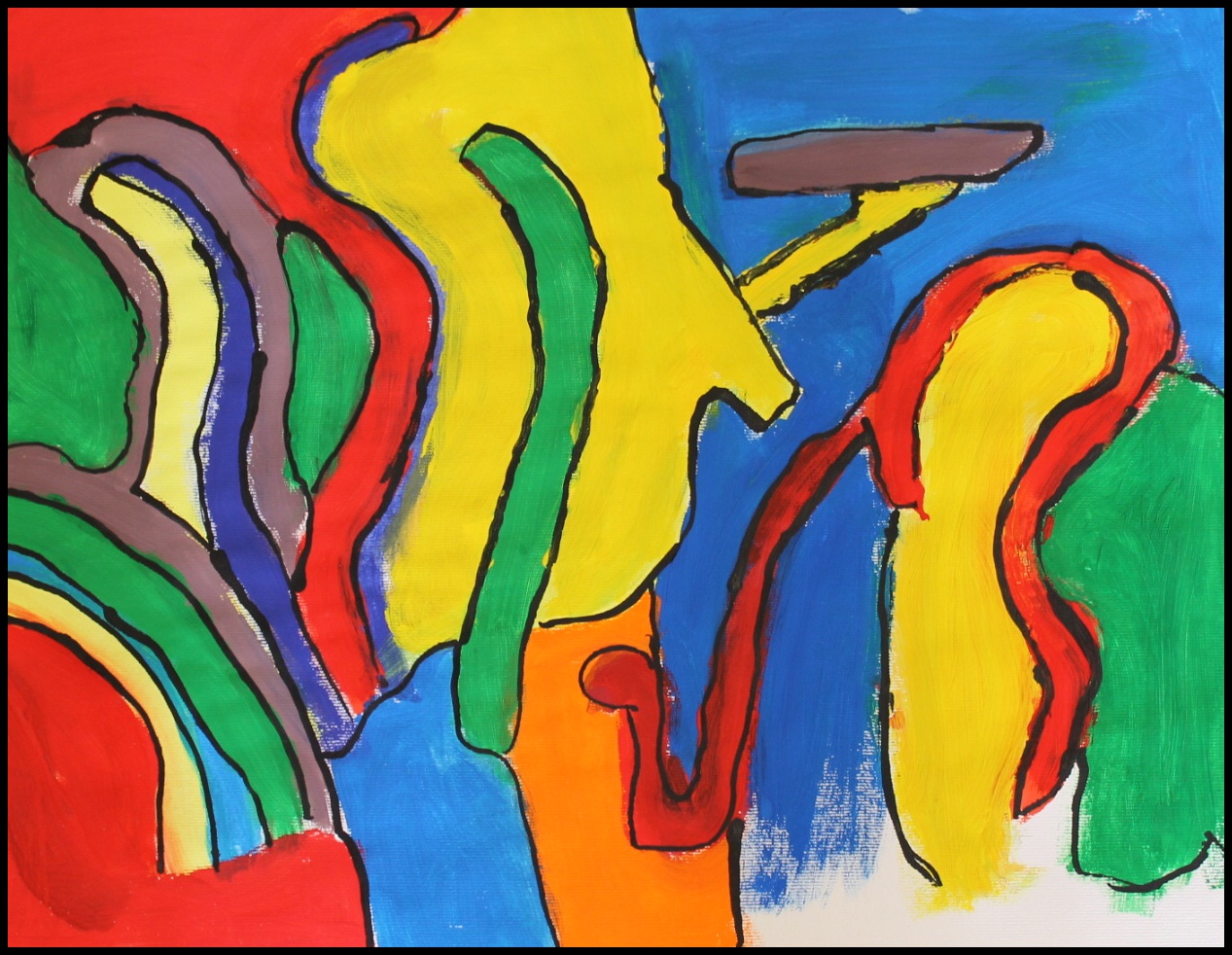